TRƯỜNG TH ĐOÀN KẾT
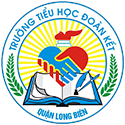 BÀI GIẢNG ĐIỆN TỬ LỚP 2 
MÔN: TOÁN
GV: Nguyễn Thị Ánh Hồng
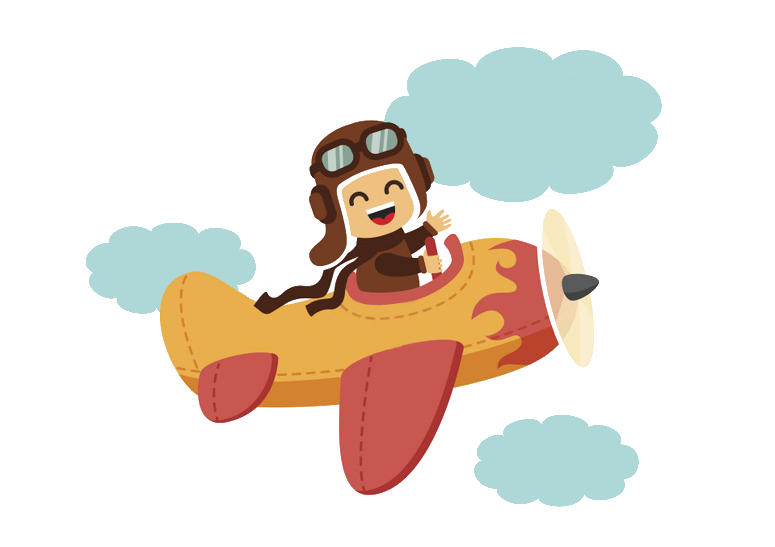 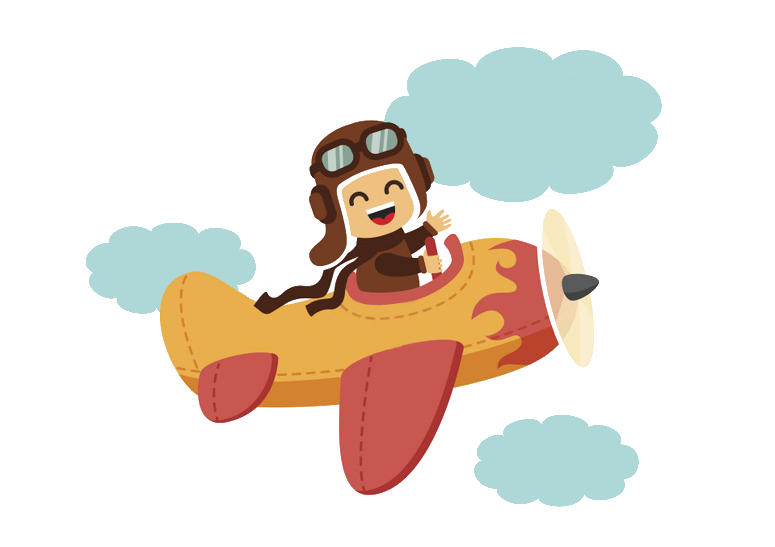 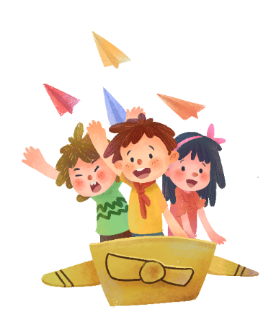 KHỞI ĐỘNG
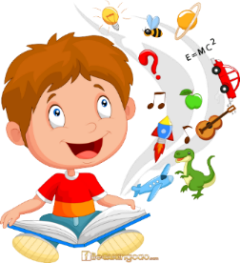 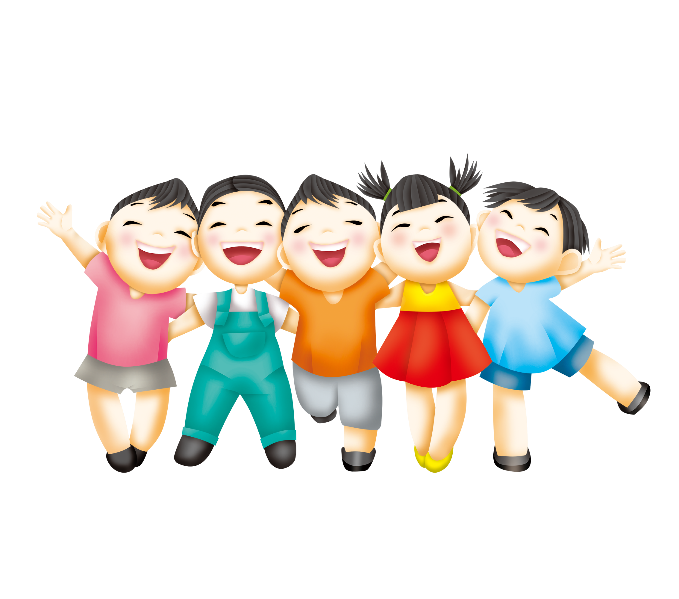 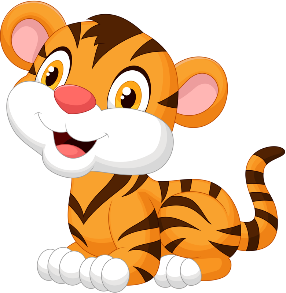 CÙNG BÉ TRỒNG CÂY
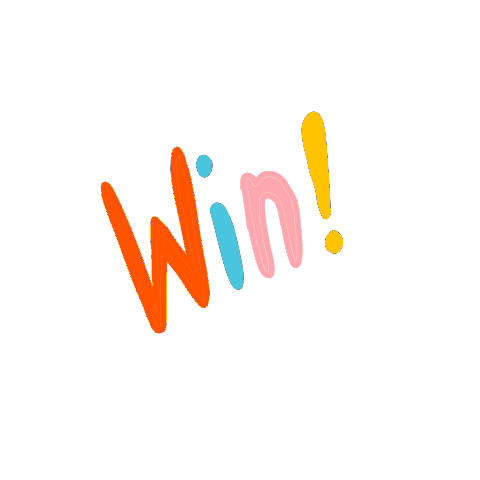 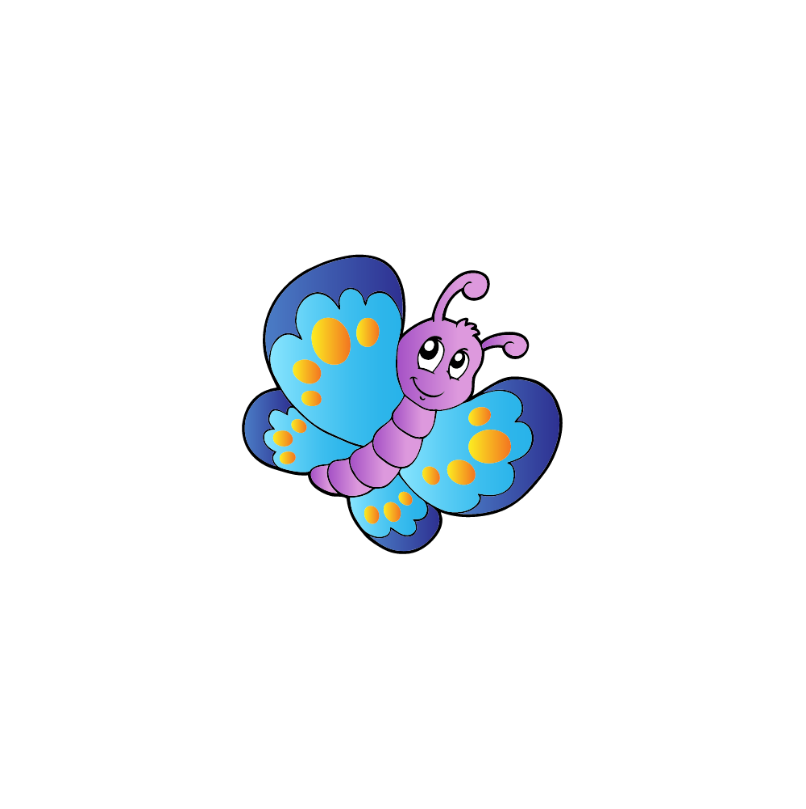 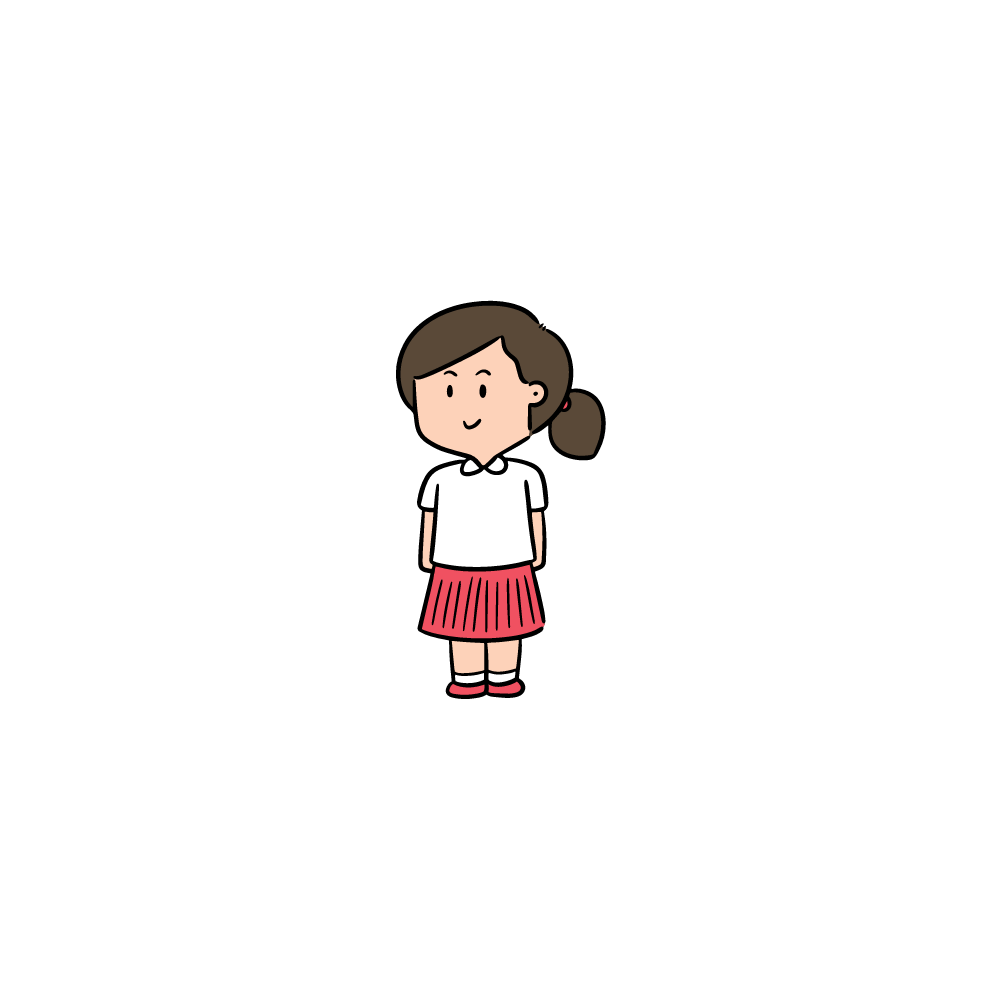 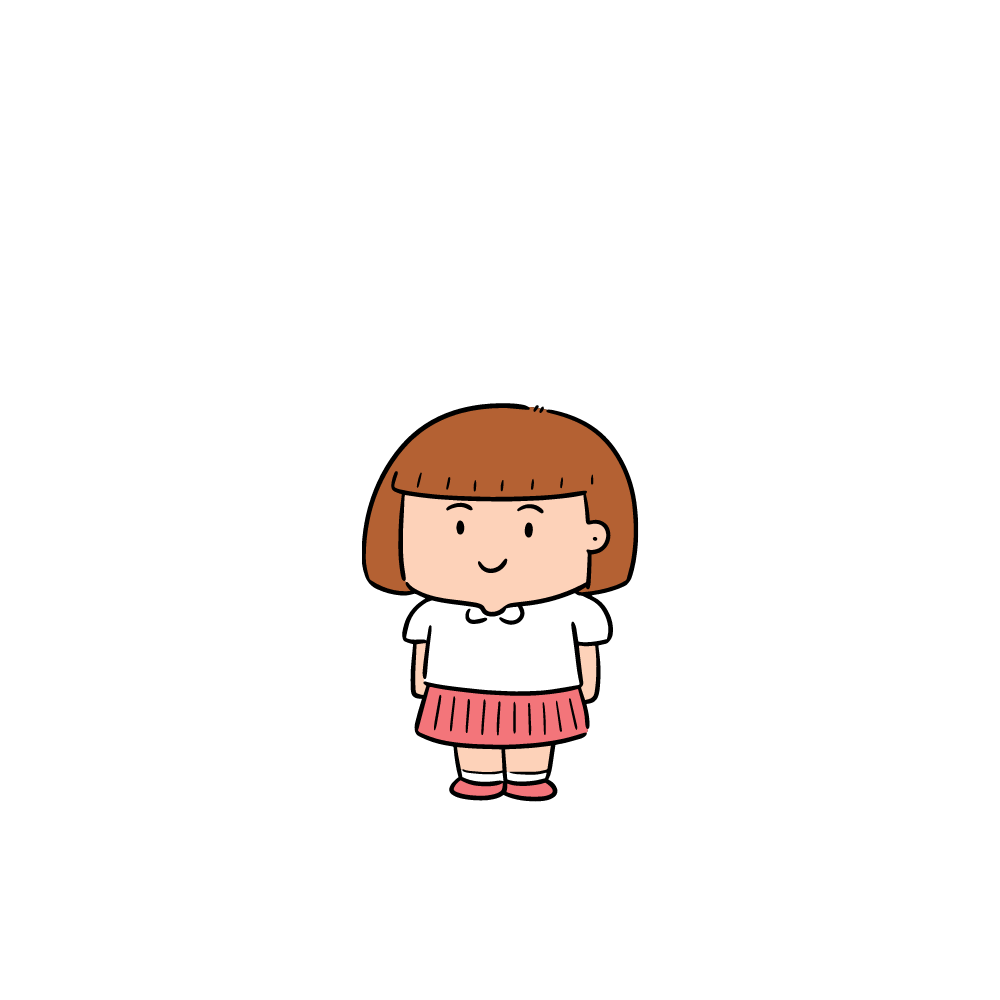 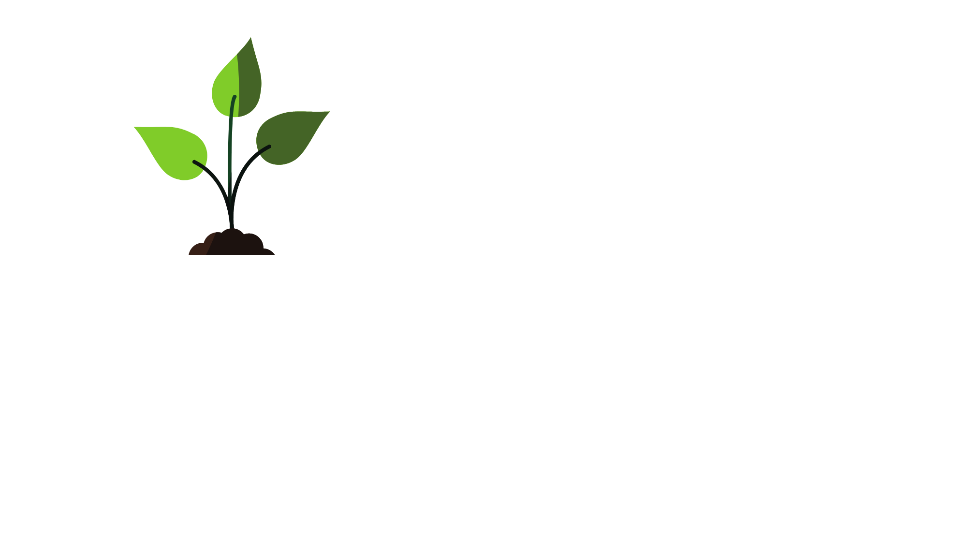 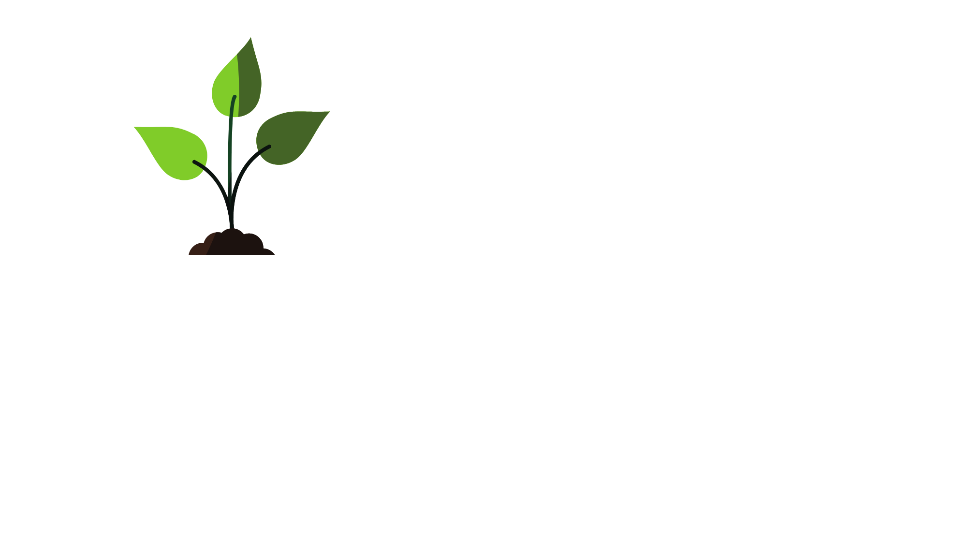 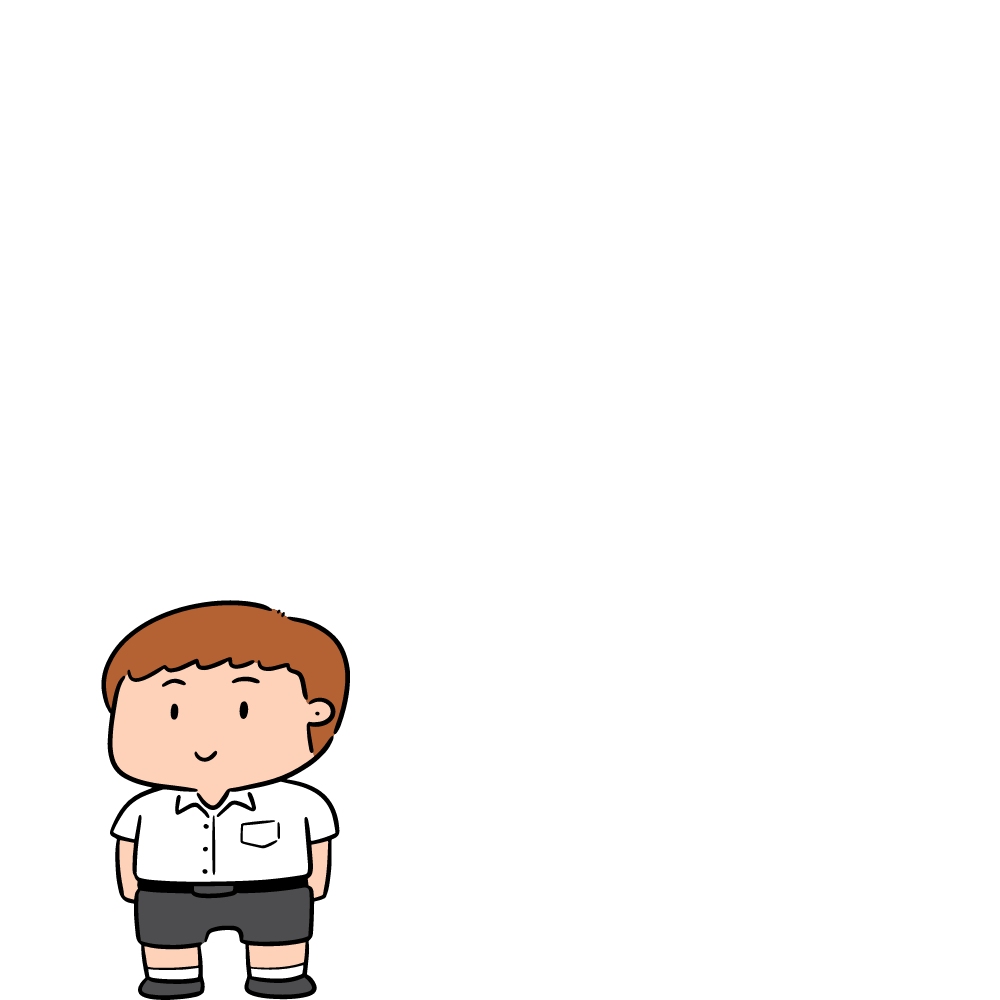 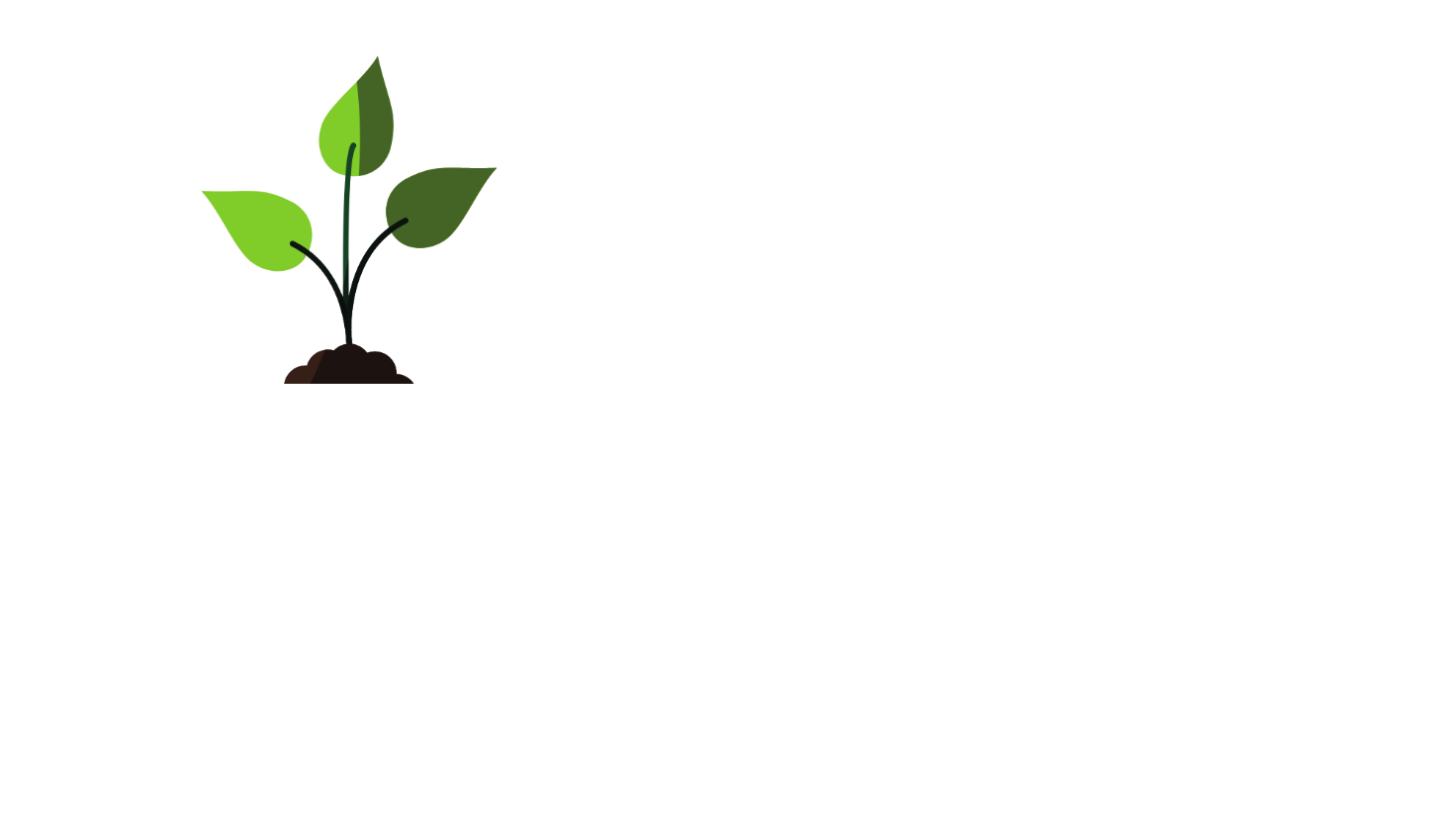 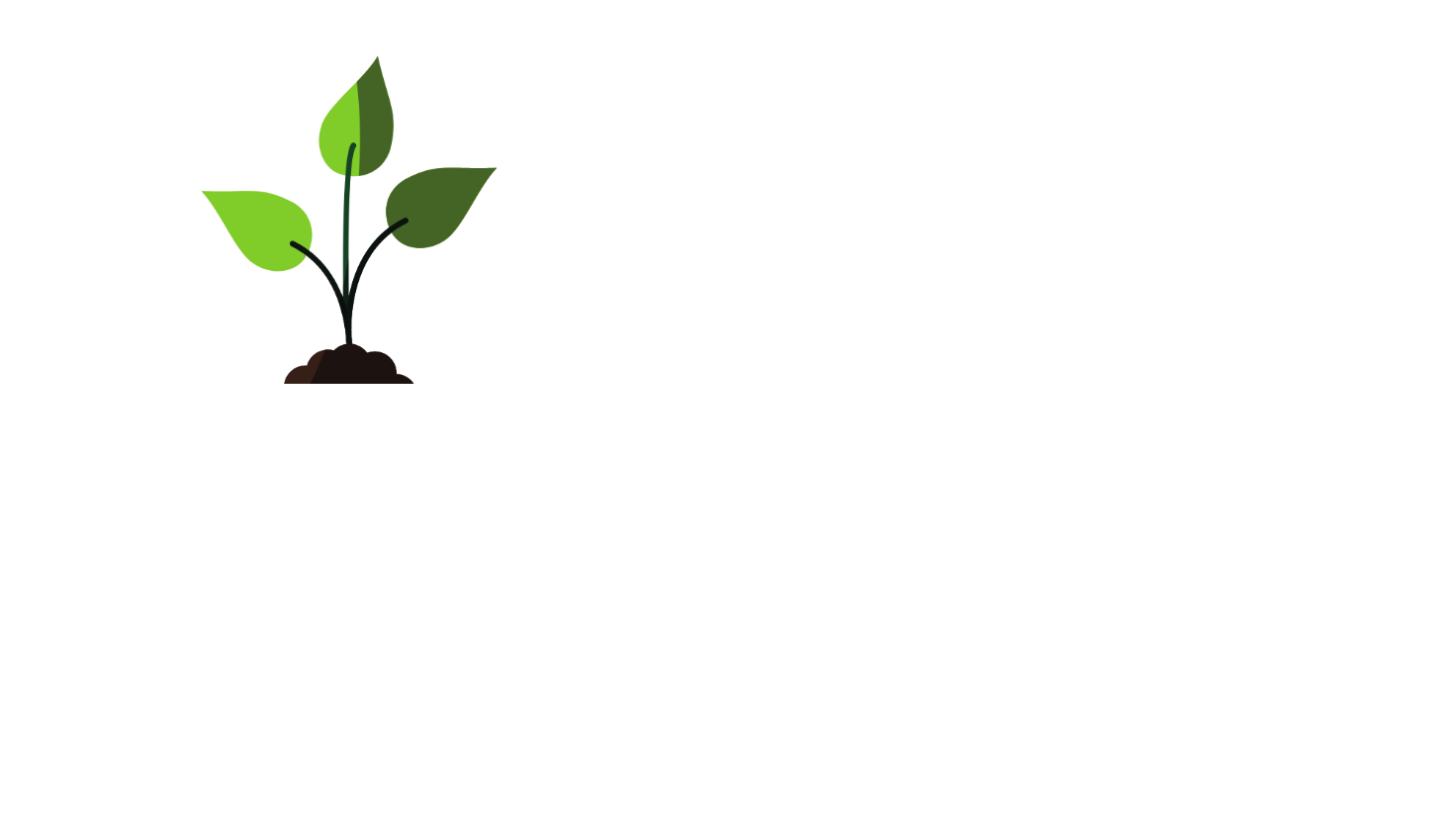 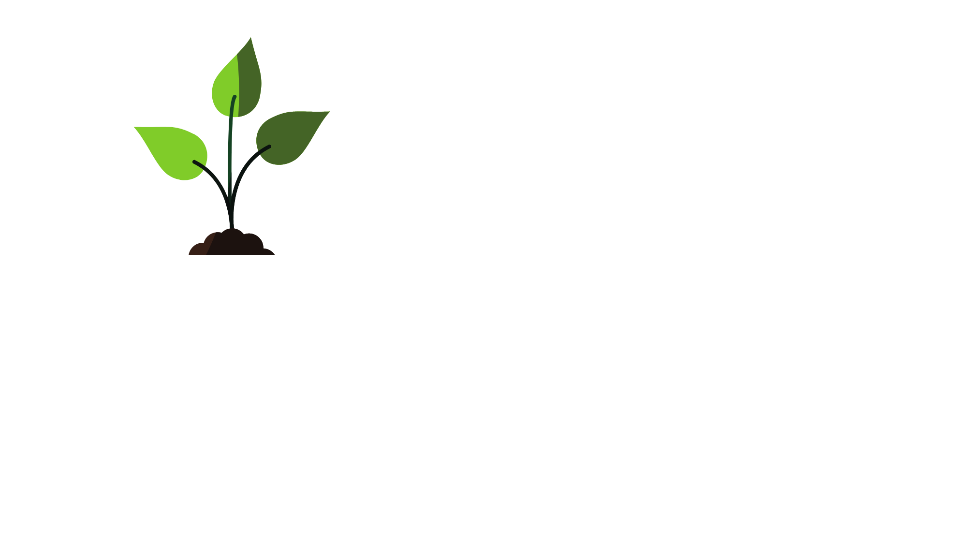 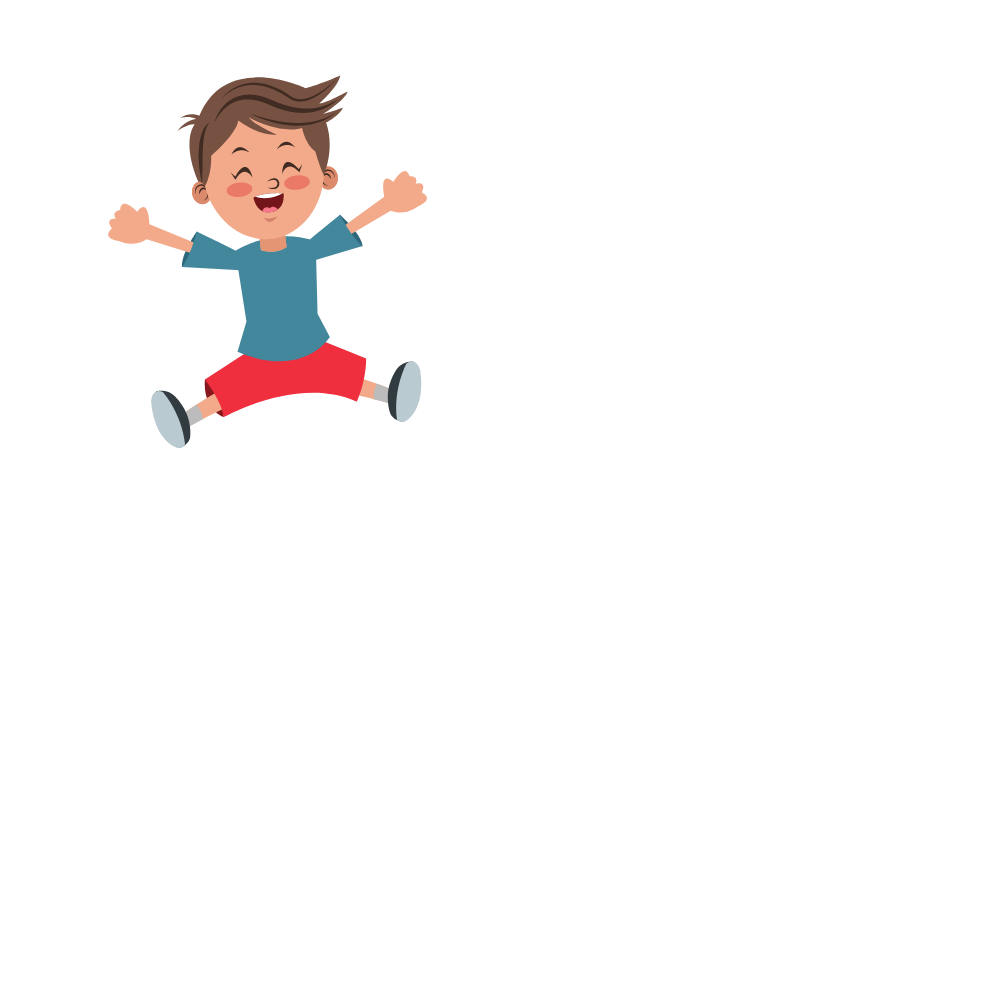 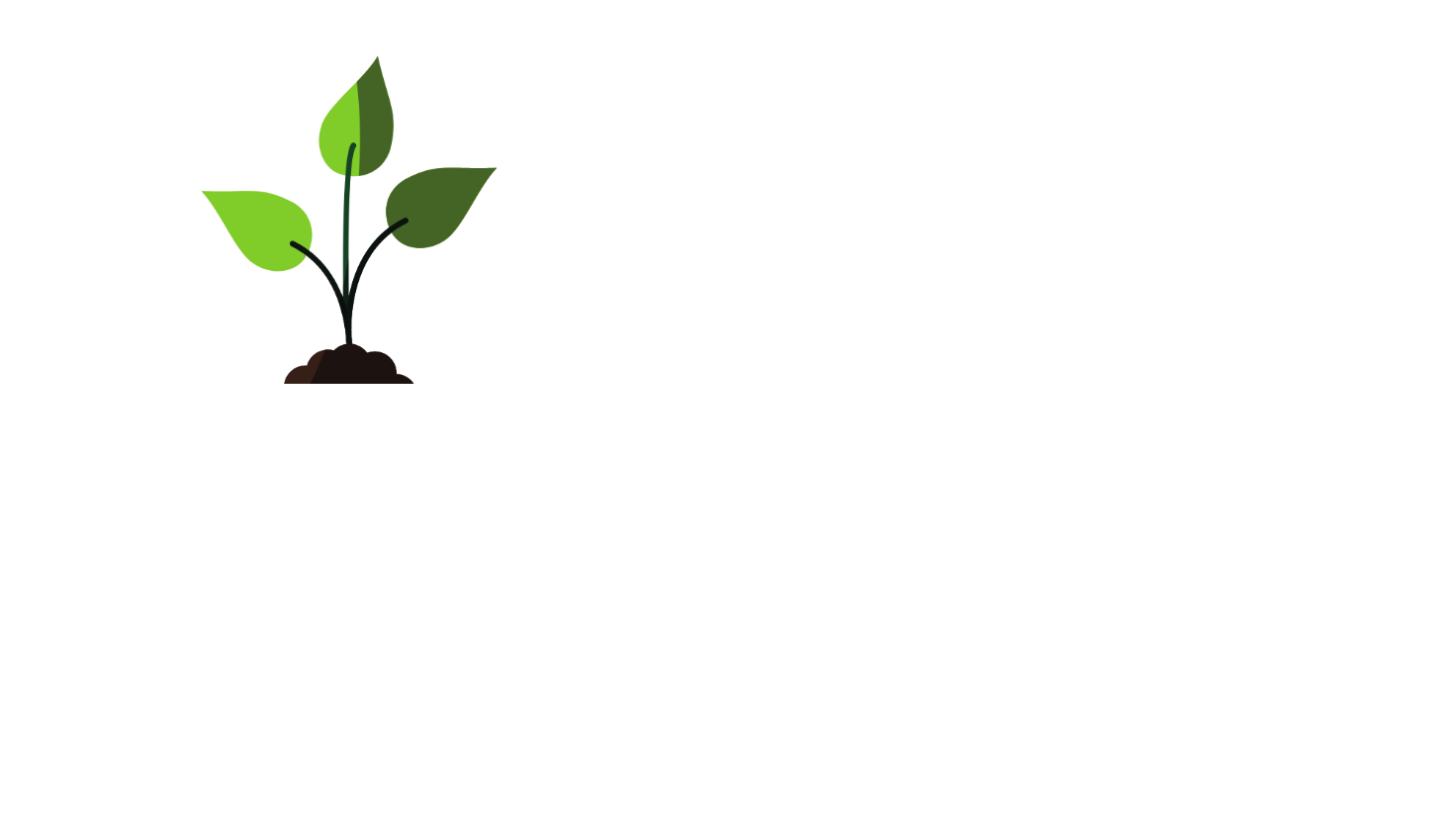 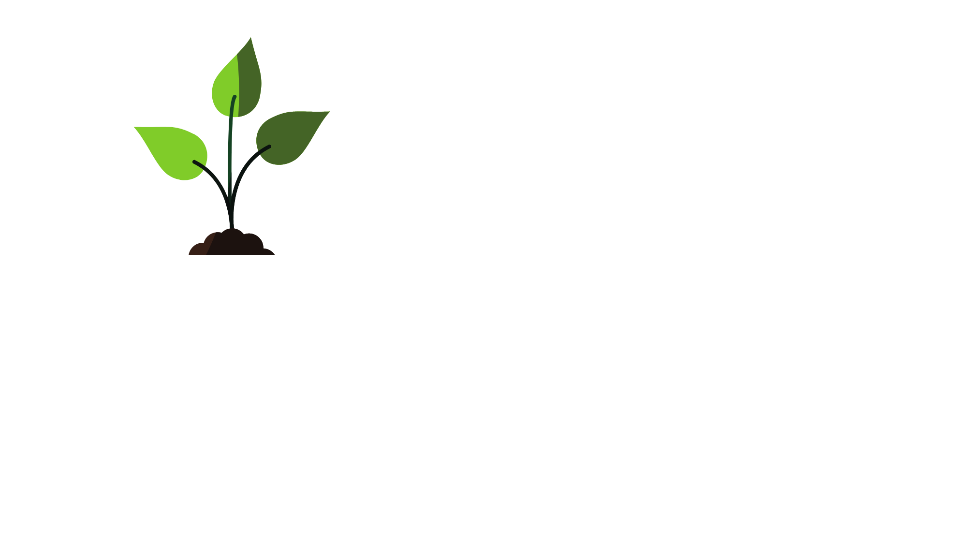 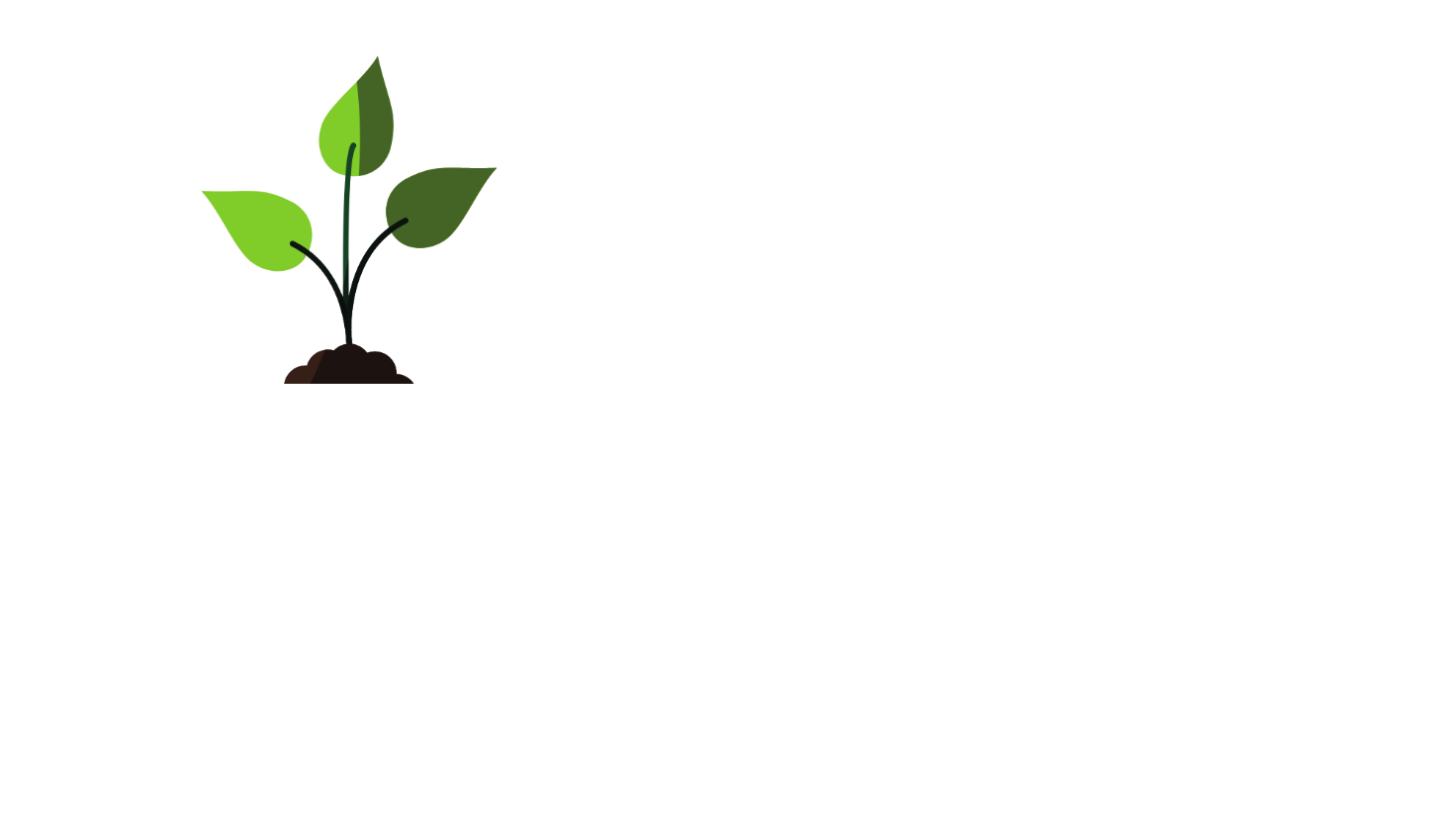 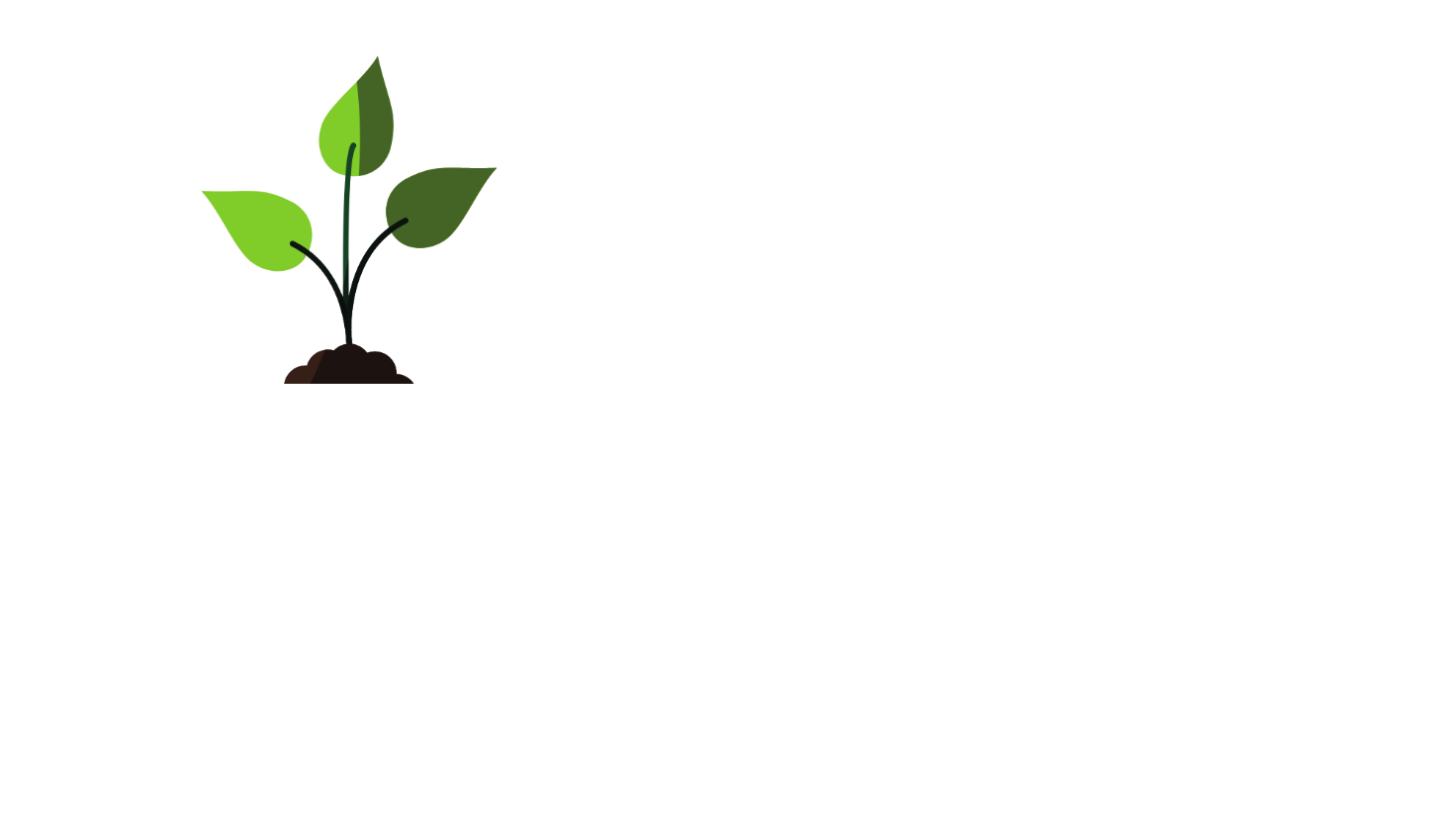 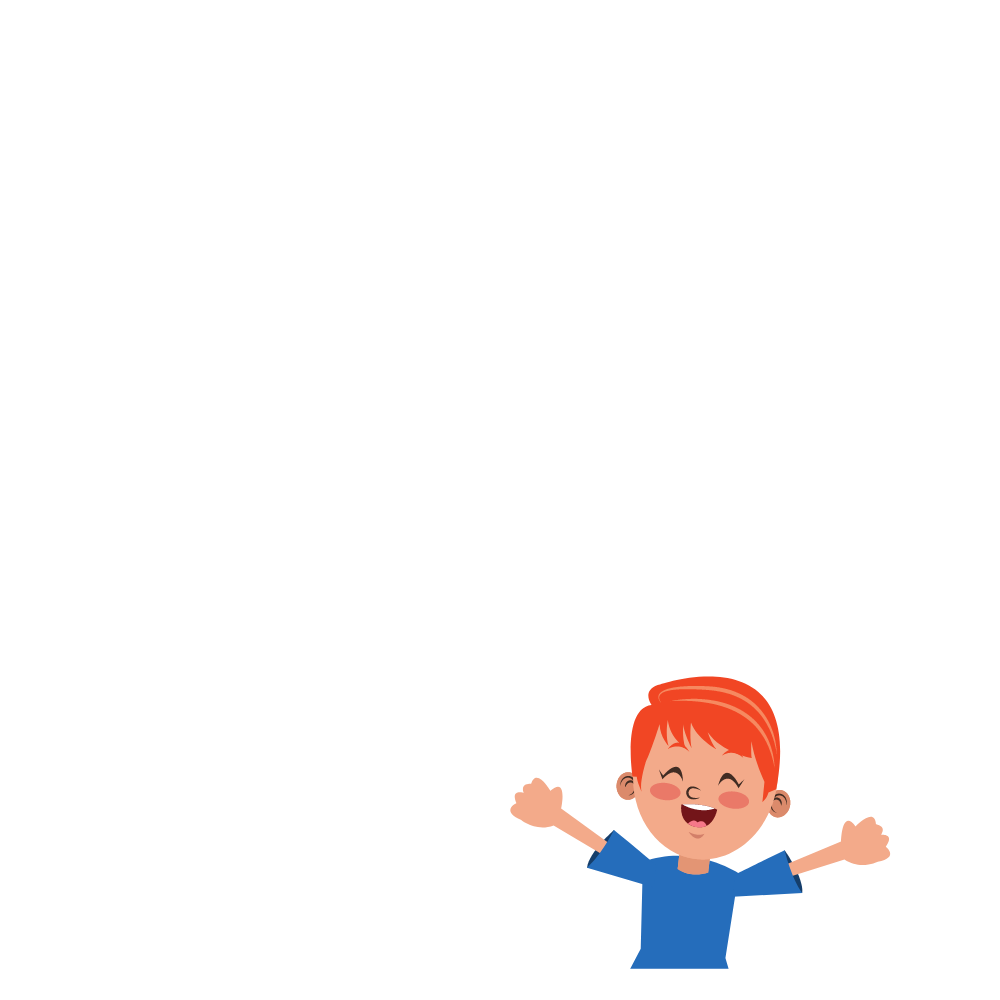 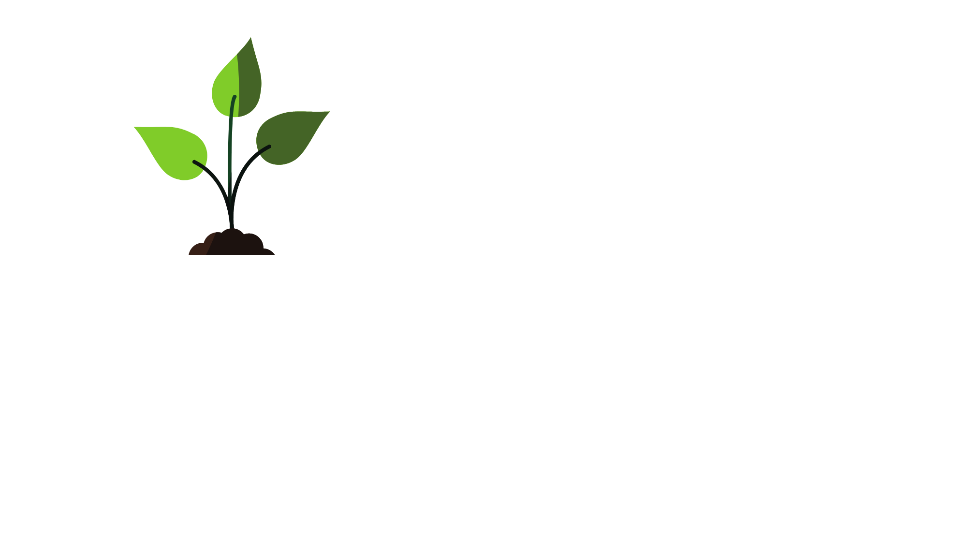 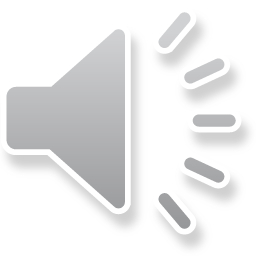 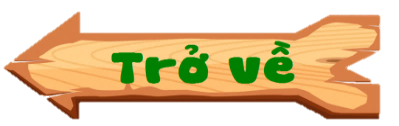 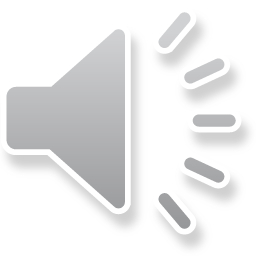 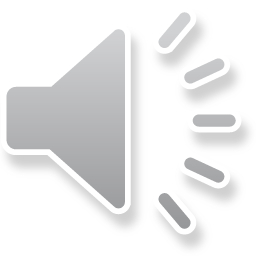 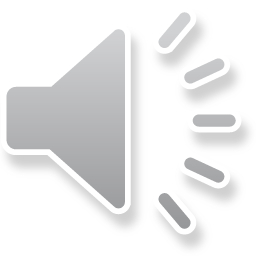 567 km – 342 km =
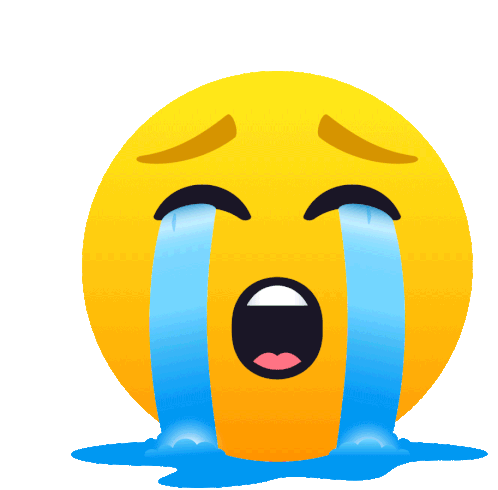 A. 135 km
B. 321 km
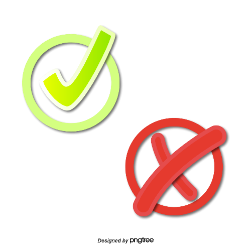 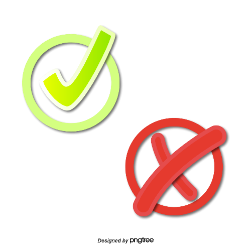 C. 225 km
D. 222 km
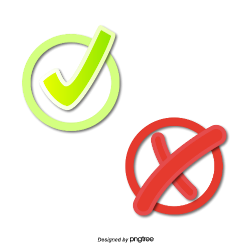 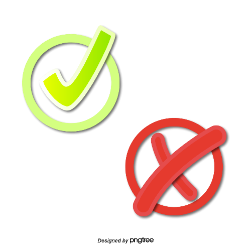 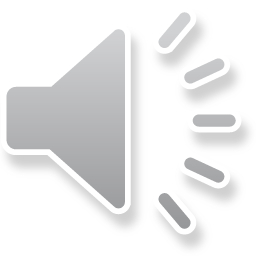 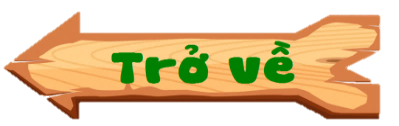 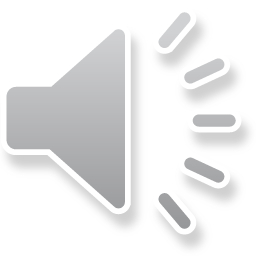 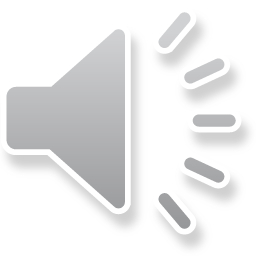 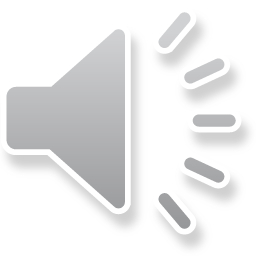 321 + 107 =
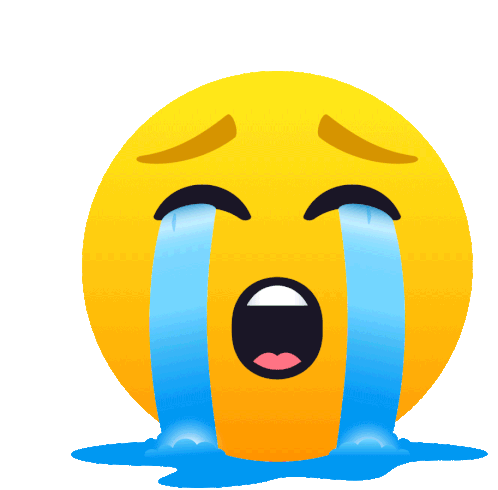 A. 428
B. 453
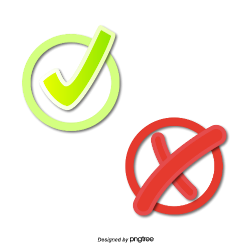 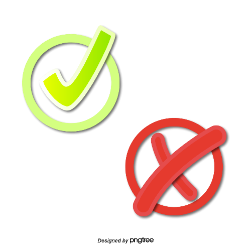 D. 328
C. 322
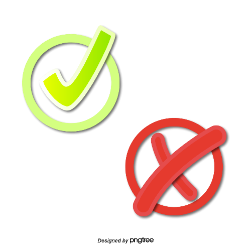 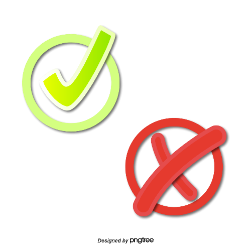 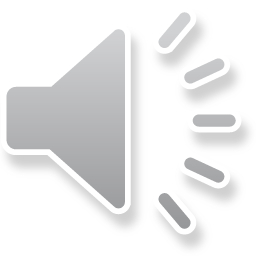 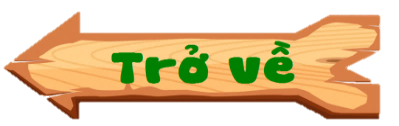 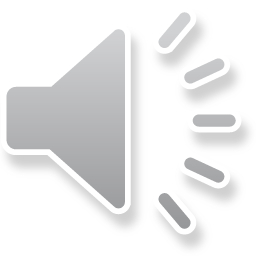 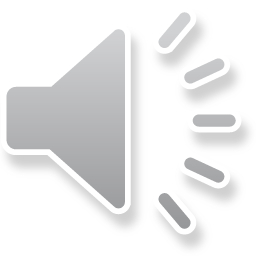 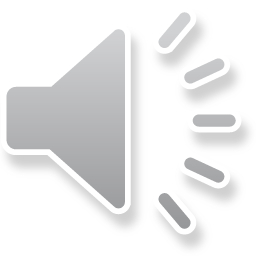 1 m = … dm
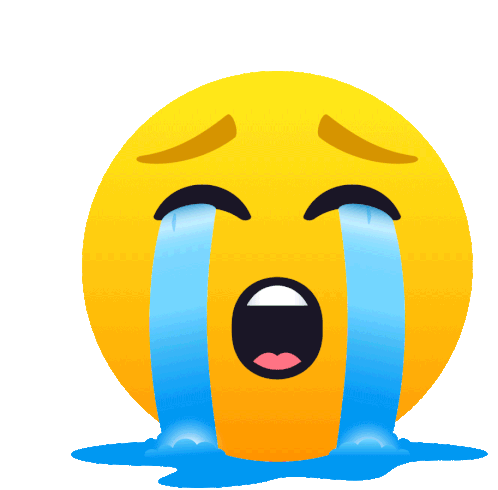 A. 1
B. 10
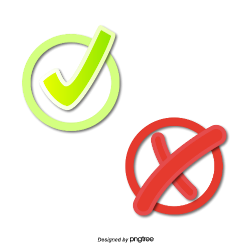 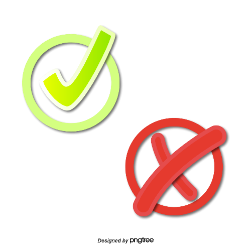 C. 100
D. 1000
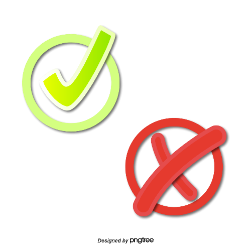 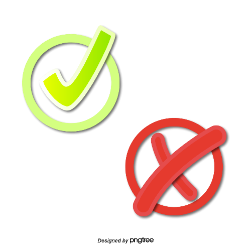 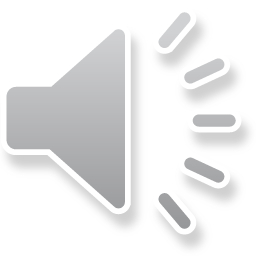 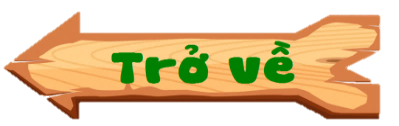 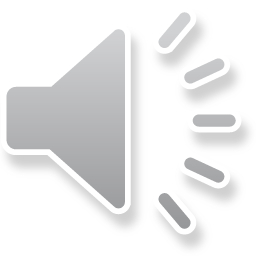 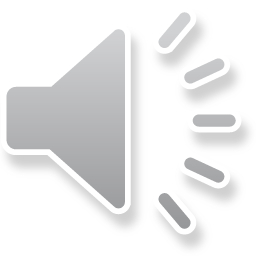 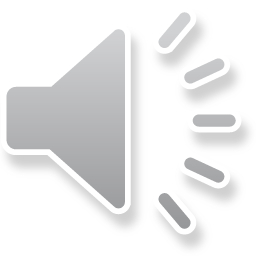 1 km = …. m
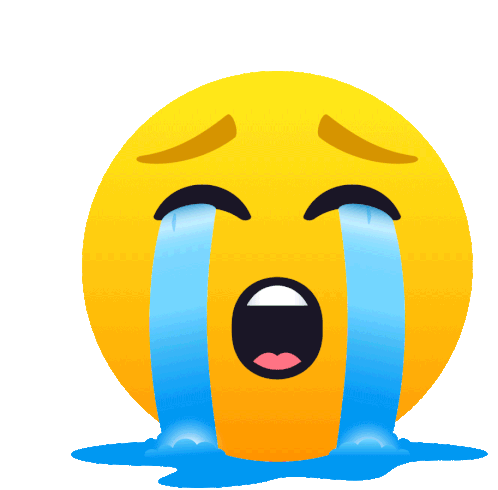 A. 1
B. 10
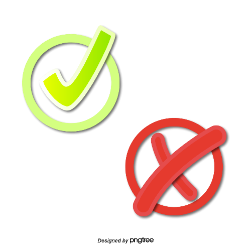 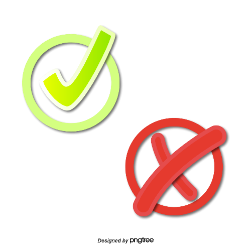 C. 100
D. 1000
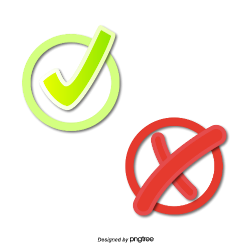 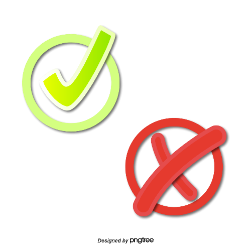 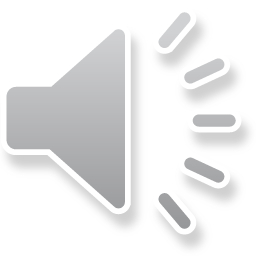 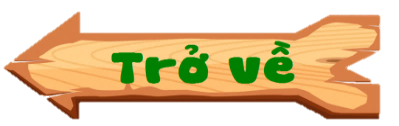 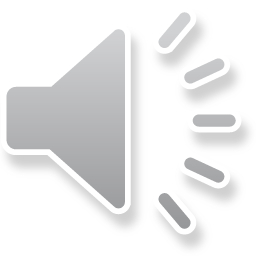 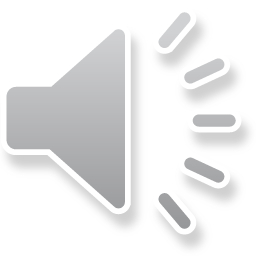 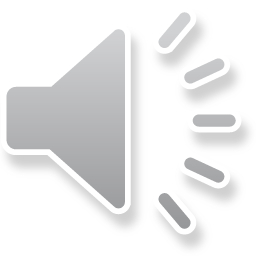 400 + 90 + 2
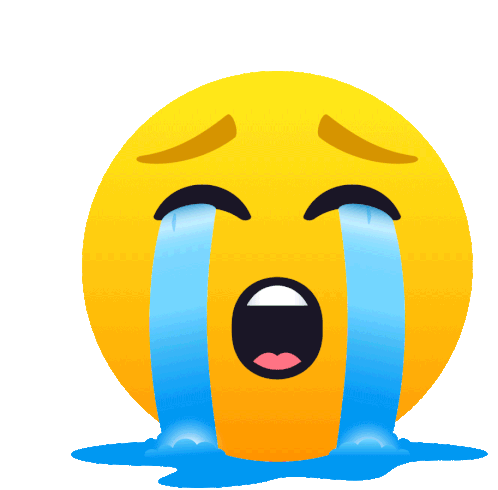 B. 429
A. 942
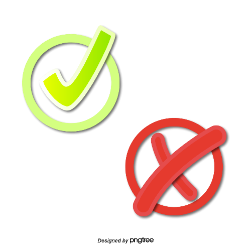 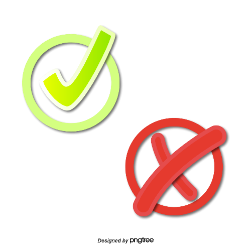 C. 492
D. 294
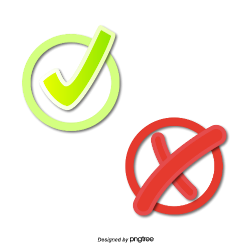 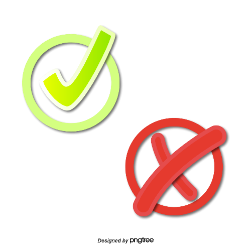 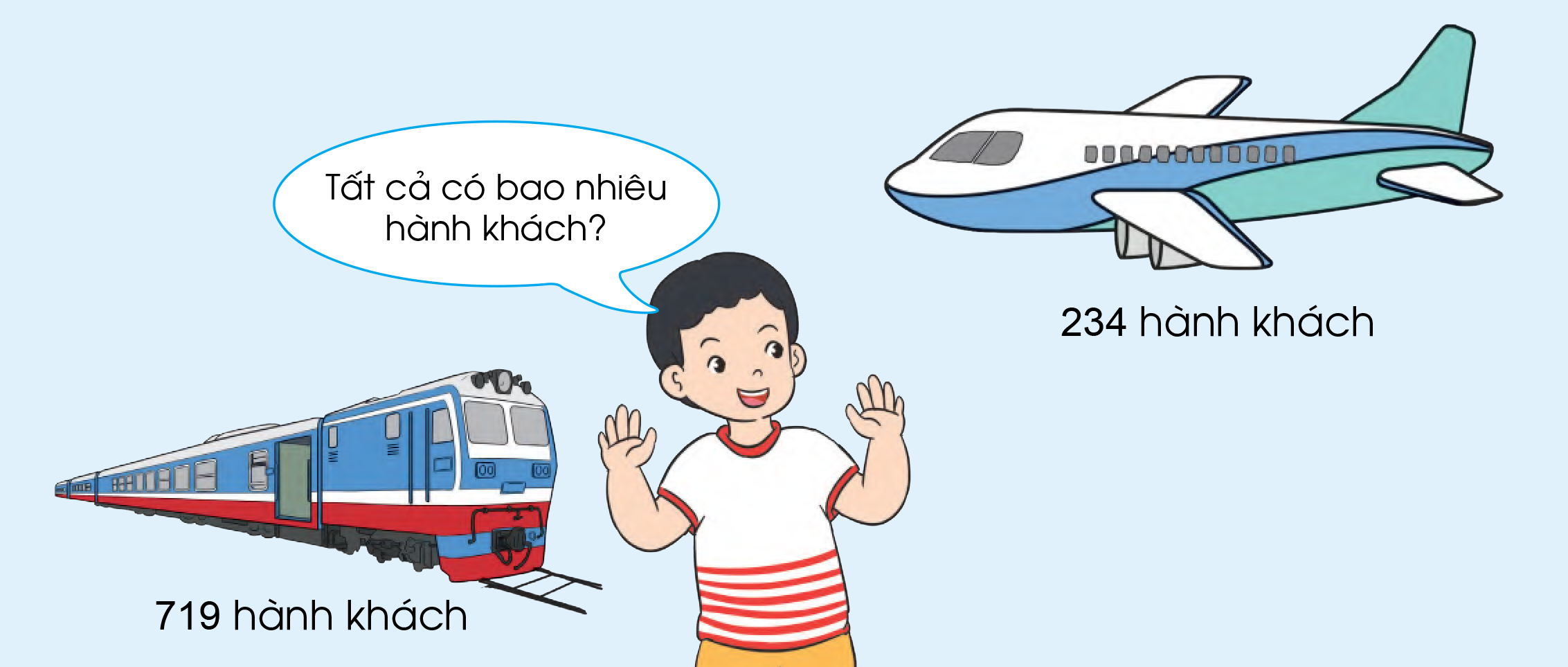 719
+
234
=
?
PHÉP CỘNG (CÓ NHỚ)
TRONG PHẠM VI 1000
Tiết 1
719 + 234 = ?
Đặt tính
7 1 9
9 cộng 4 bằng 13, viết 3, nhớ 1
+
2 3 4
1 cộng 3 bằng 4, thêm 1 bằng 5, viết 5
1
7 cộng 2 bằng 9, viết 9
Vậy 719 + 234 = 953
719 + 234 = ?
Đặt tính
1 cộng 3 bằng 4, thêm 1 bằng 5, viết 5
9 cộng 4 bằng 13, viết 3, nhớ 1
7 cộng 2 bằng 9, viết 9
Vậy 719 + 234 = 953
Ví dụ: Đặt tính rồi tính
      567 + 261 = ?
445 + 219 = ?
664
828
1
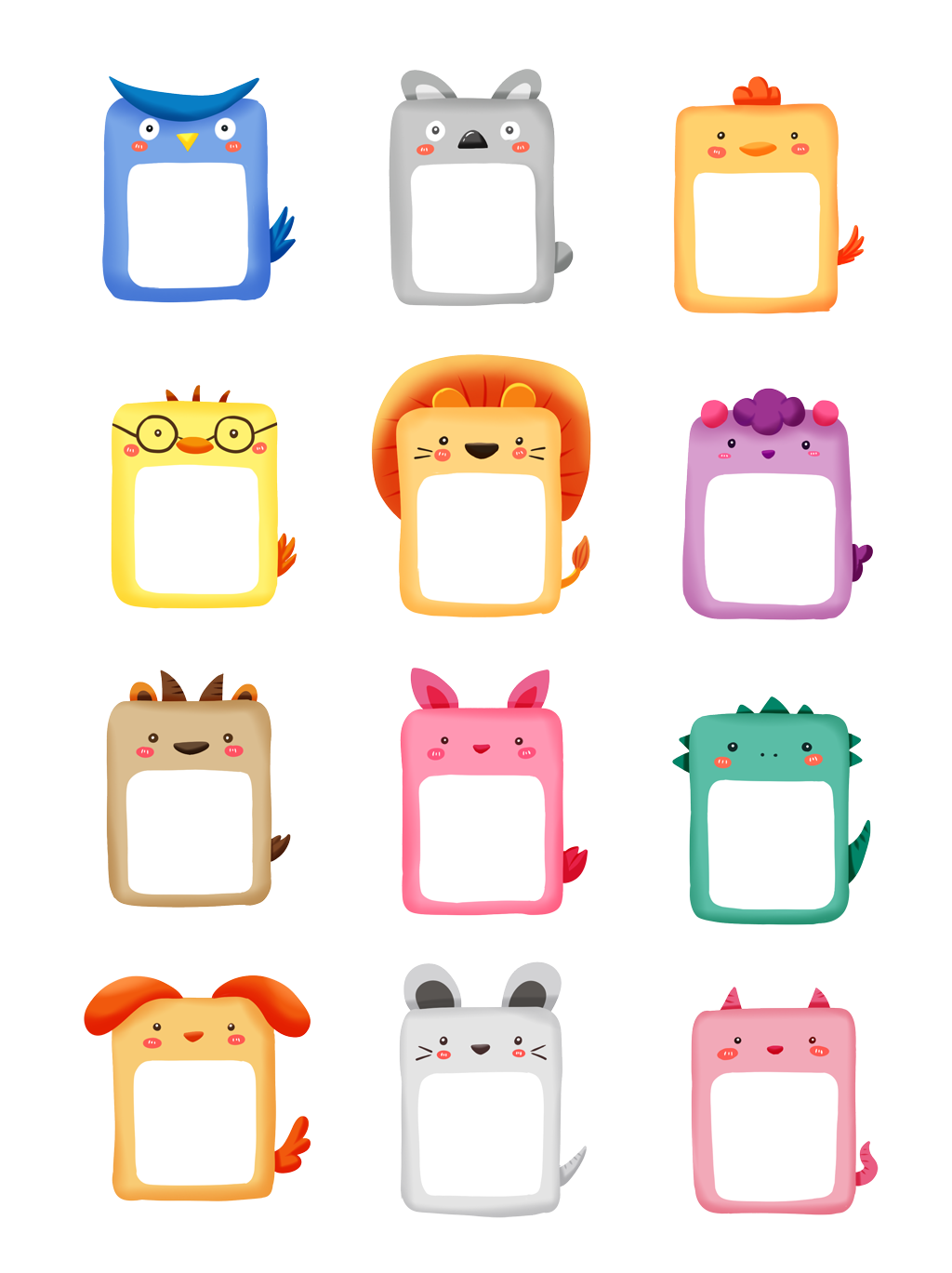 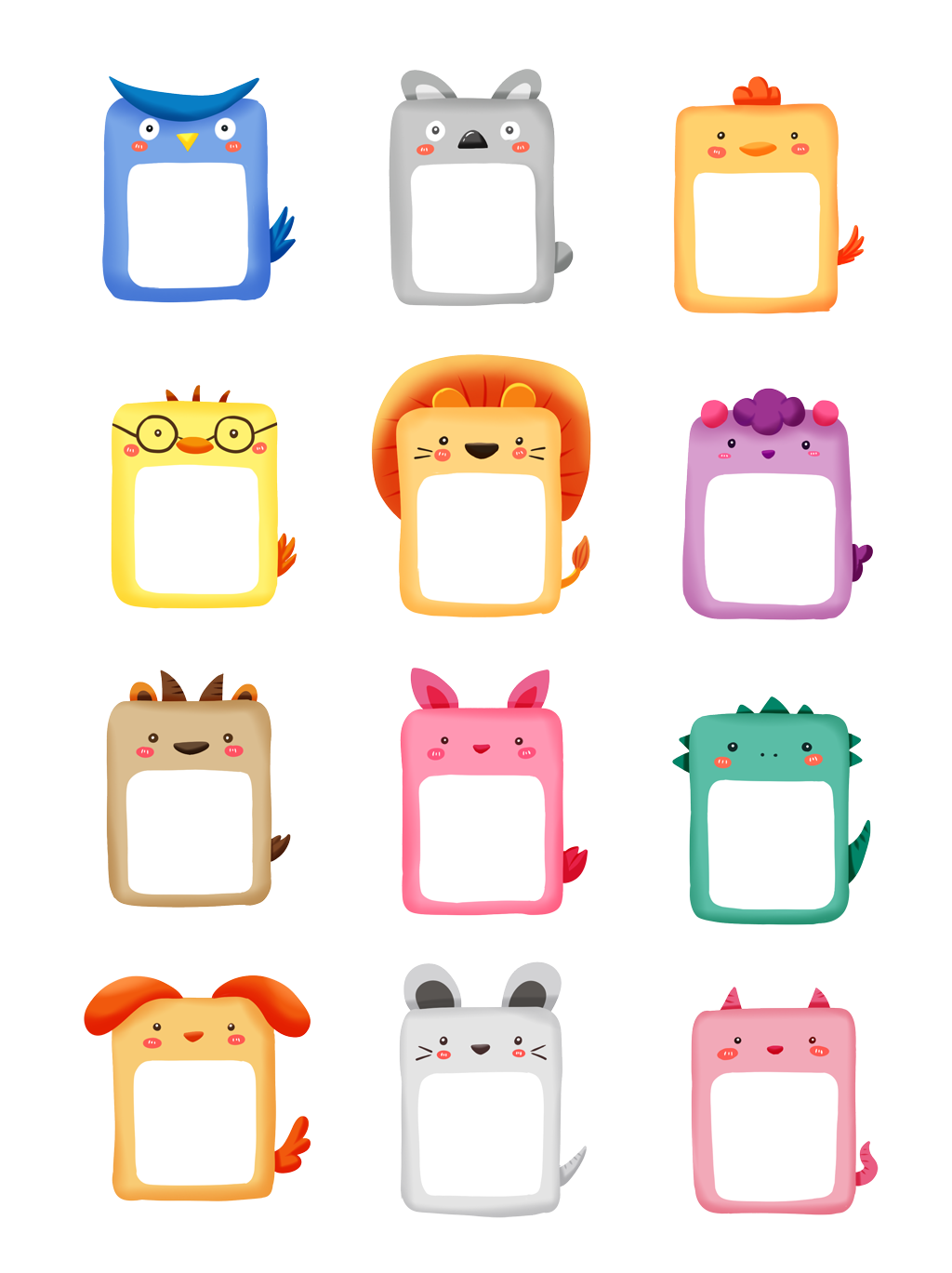 Tính:
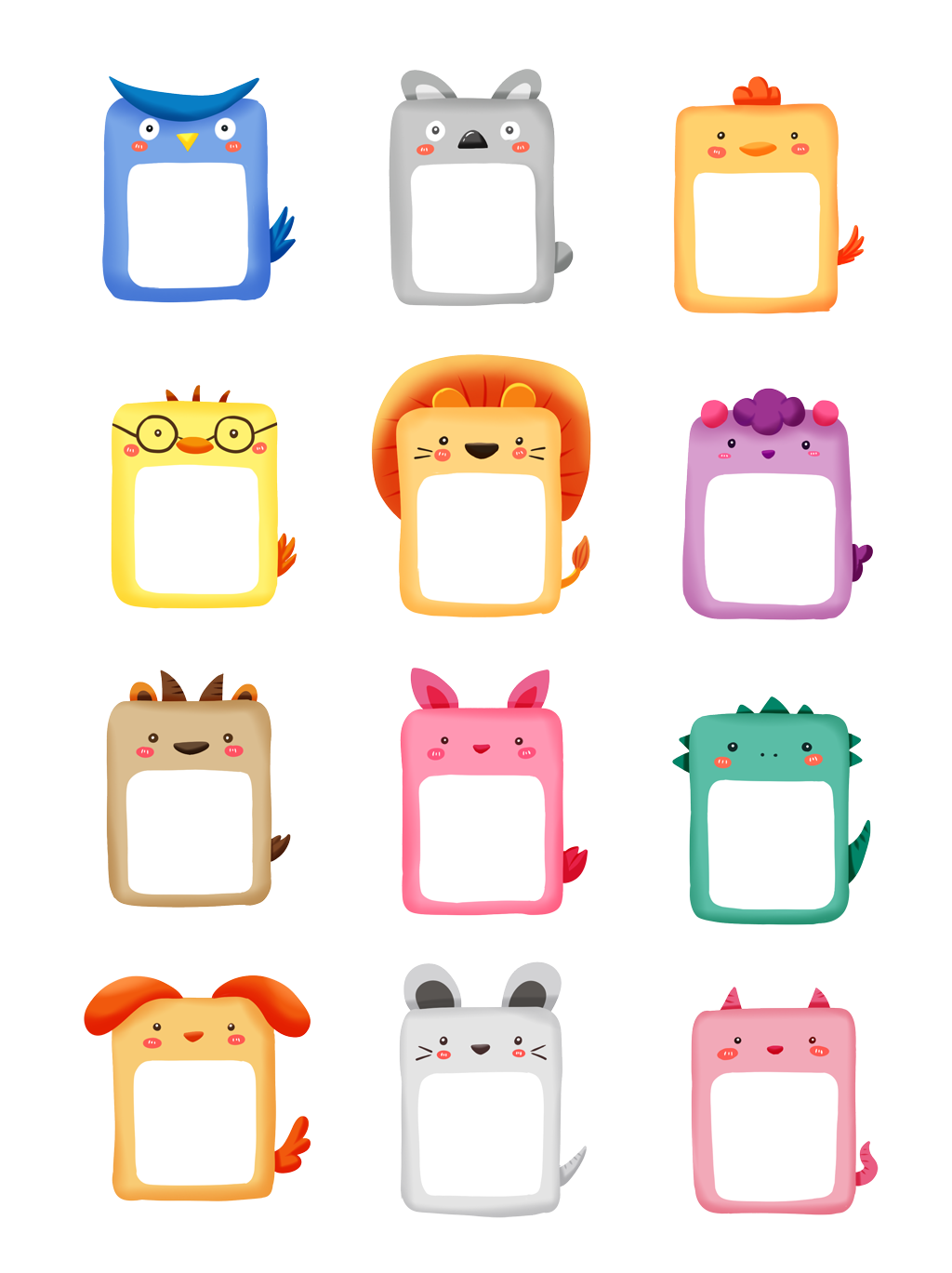 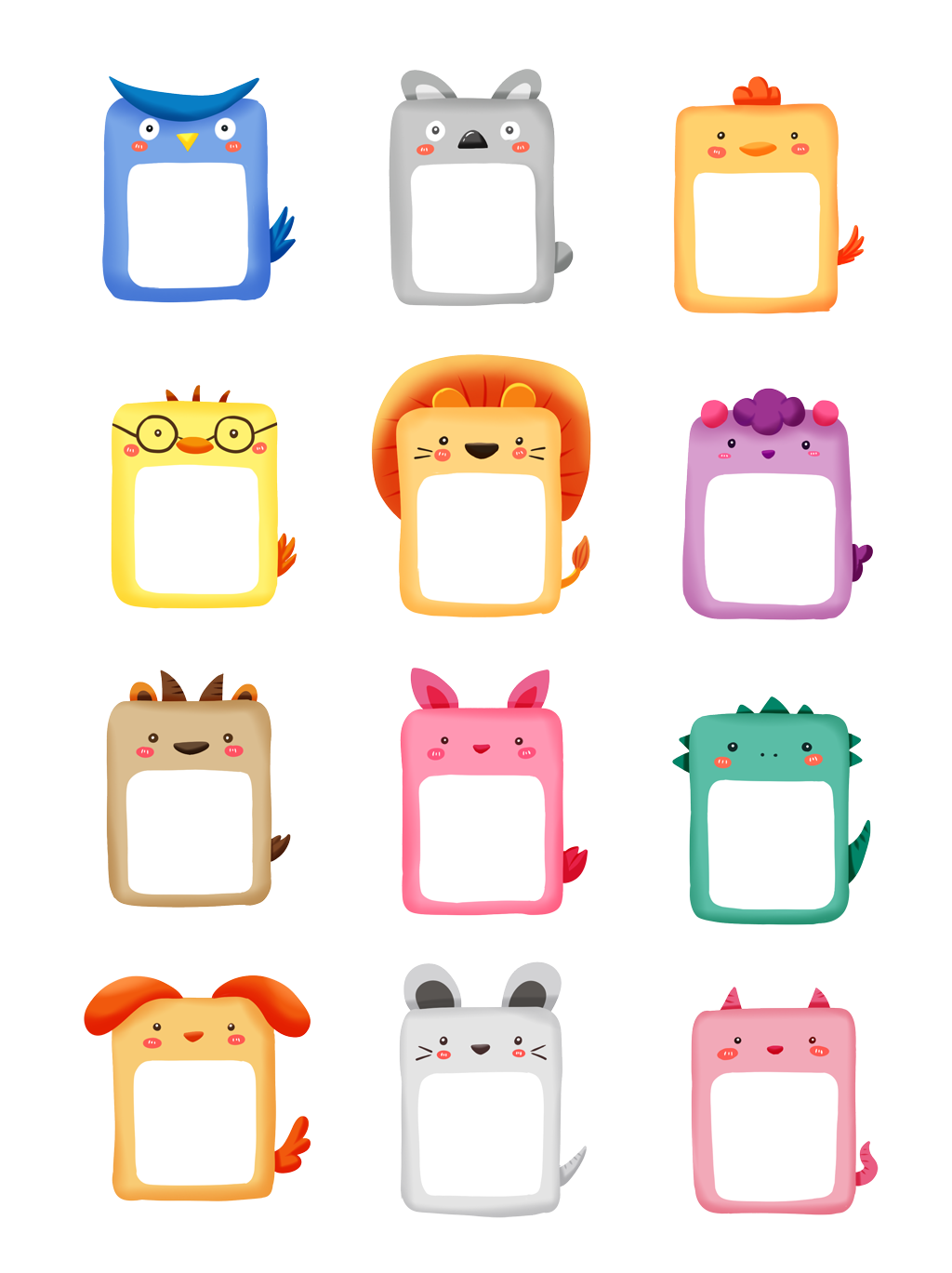 ?
?
?
?
759
2
Đặt tính rồi tính:
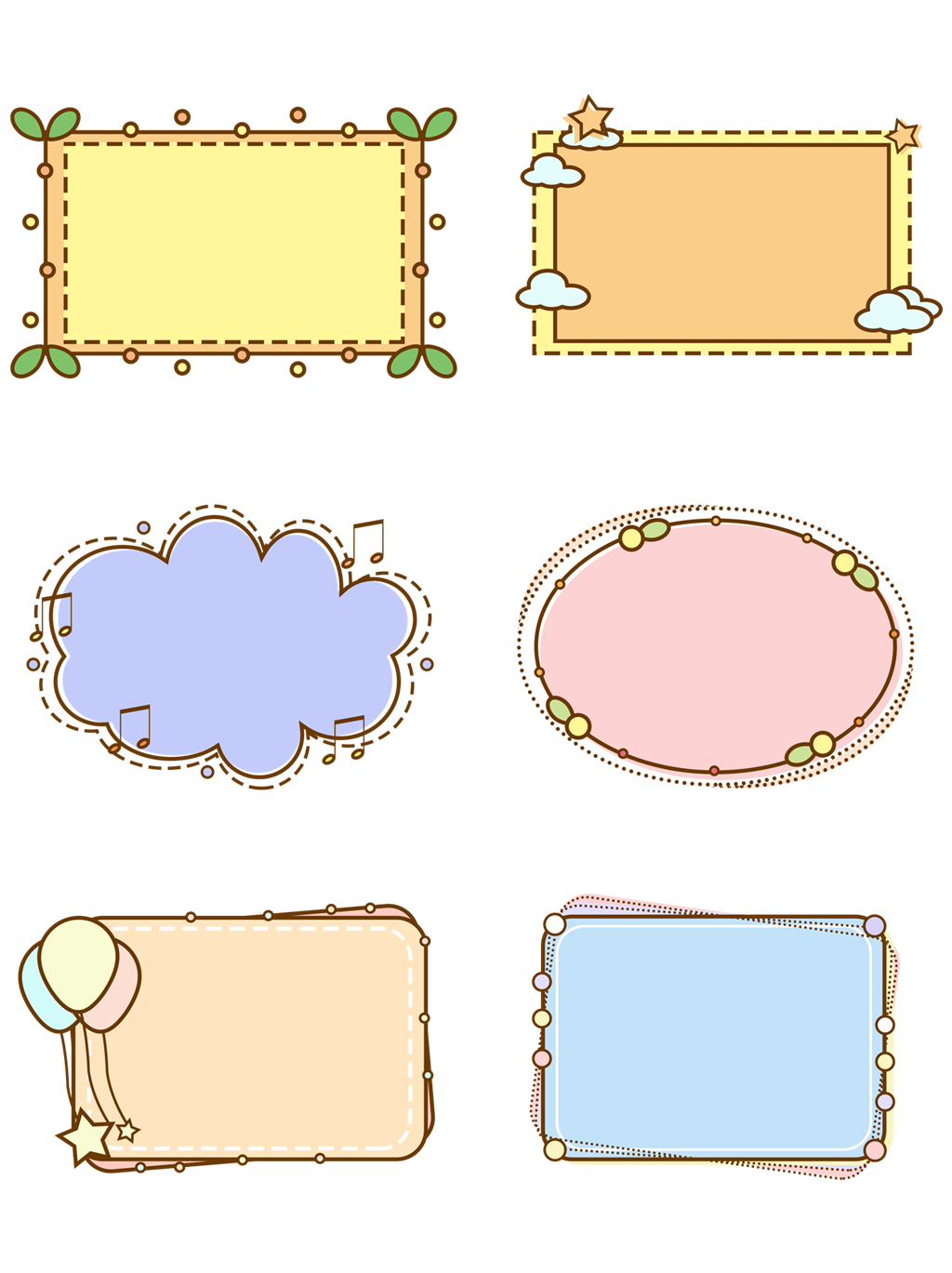 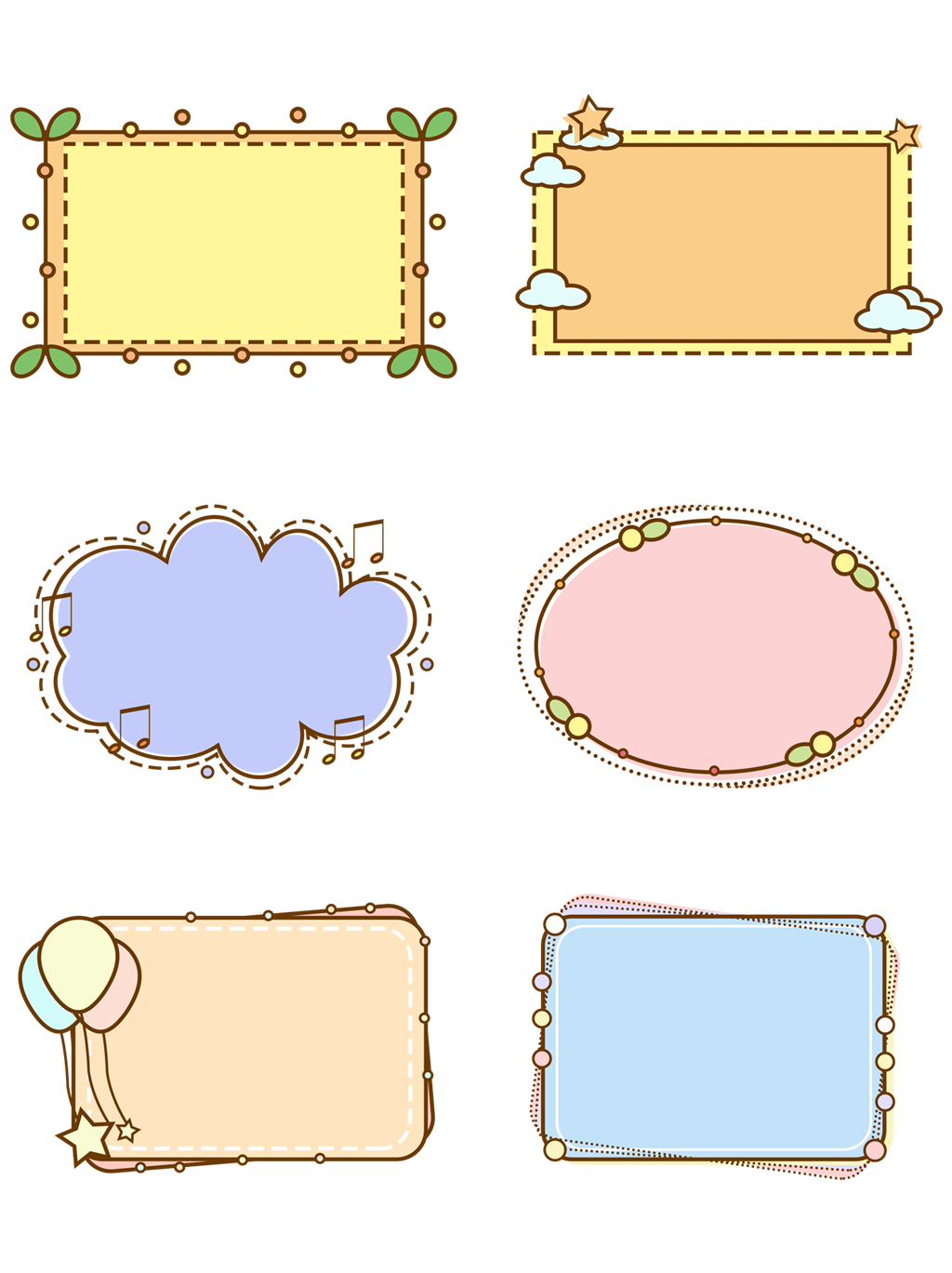 402 + 478
593 + 315
632 + 339
187 + 560
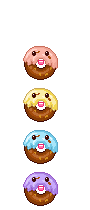 3
Tính (theo mẫu):
Mẫu: 367 + 25 = ?
7 cộng 5 bằng 12, viết 2, nhớ 1
6 cộng 2 bằng 8, thêm 1 bằng 9, viết 9
1
Hạ 3, viết 3
Vậy 367 + 25 = 392
3
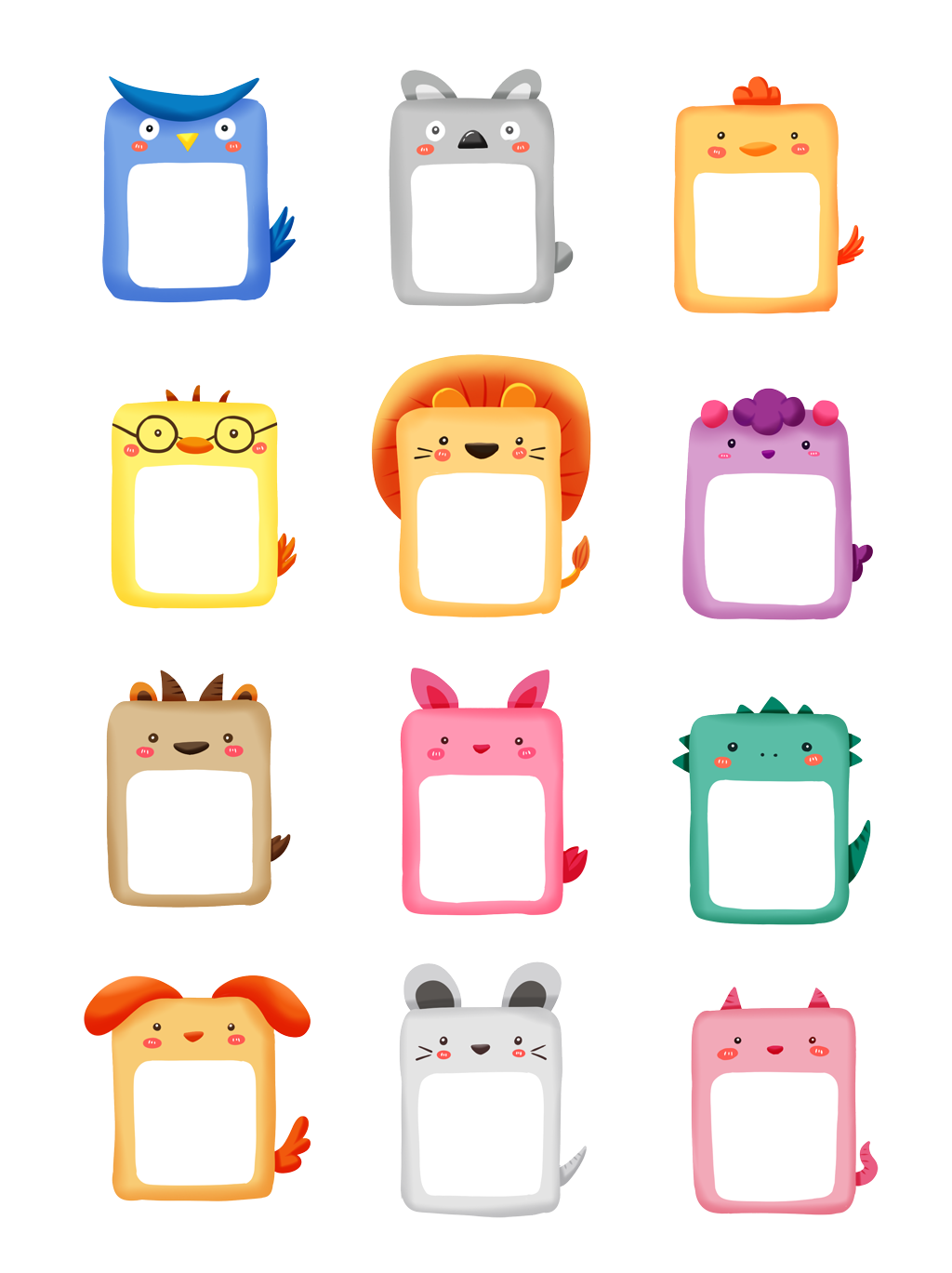 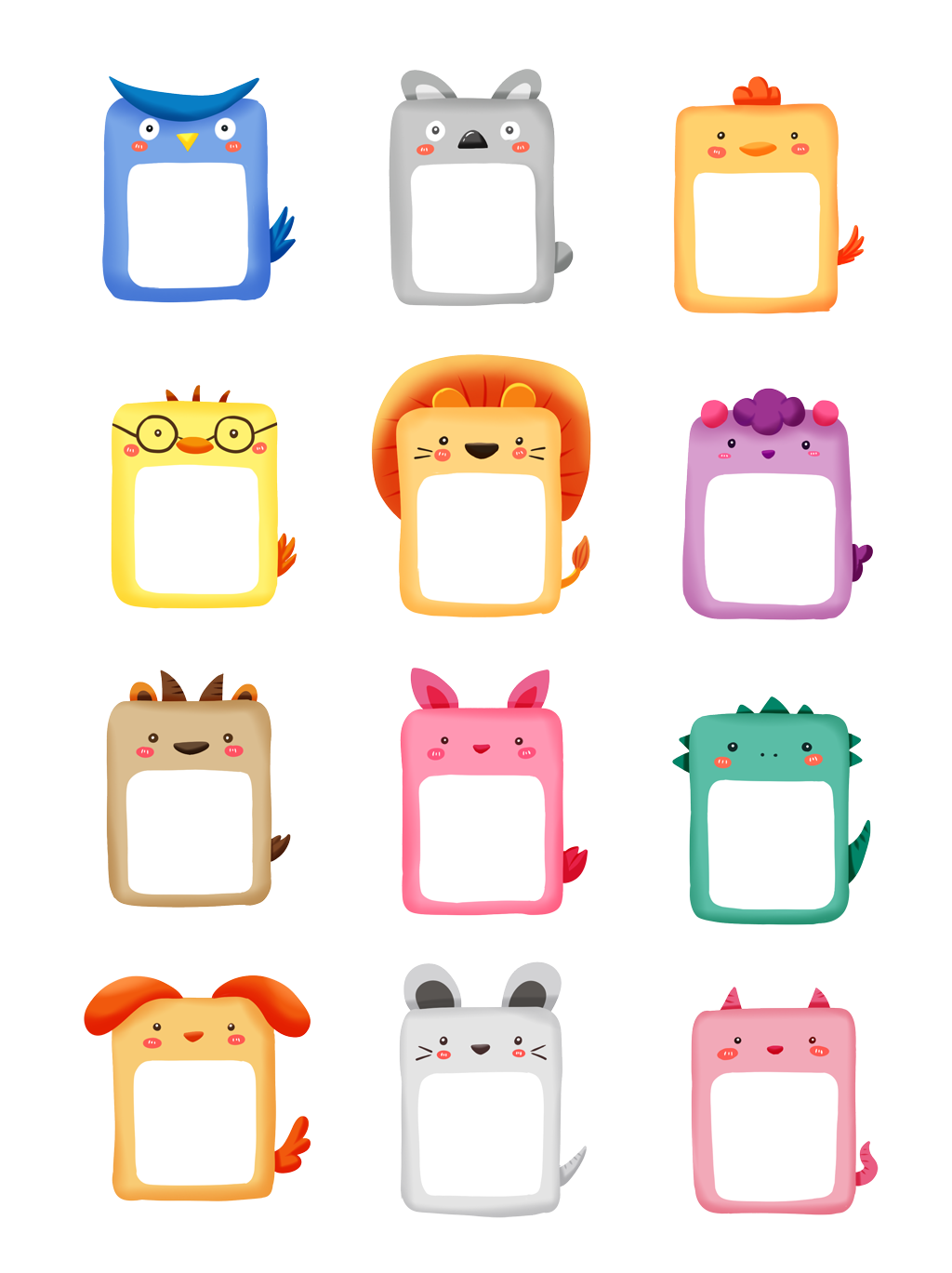 Tính (theo mẫu):
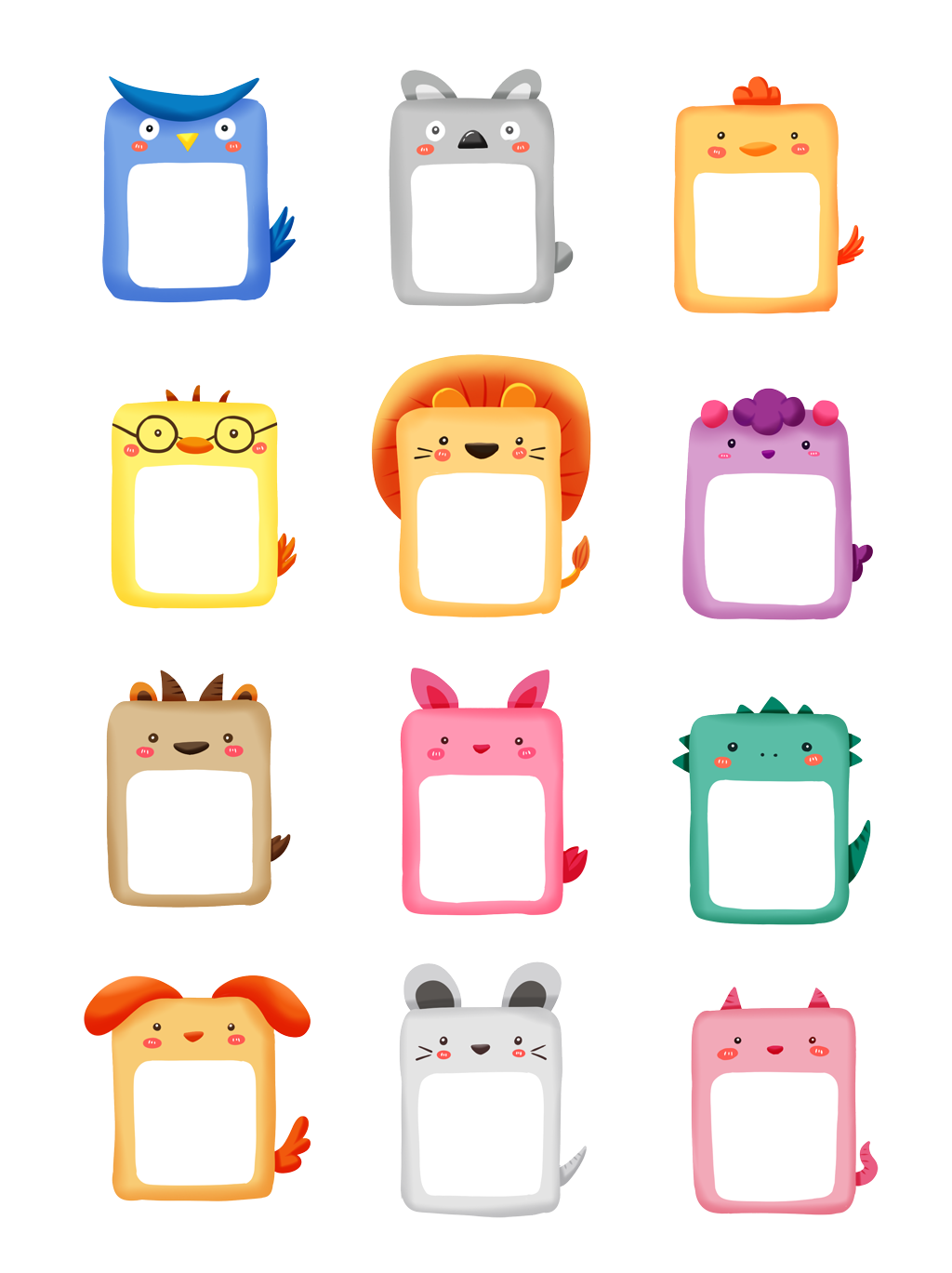 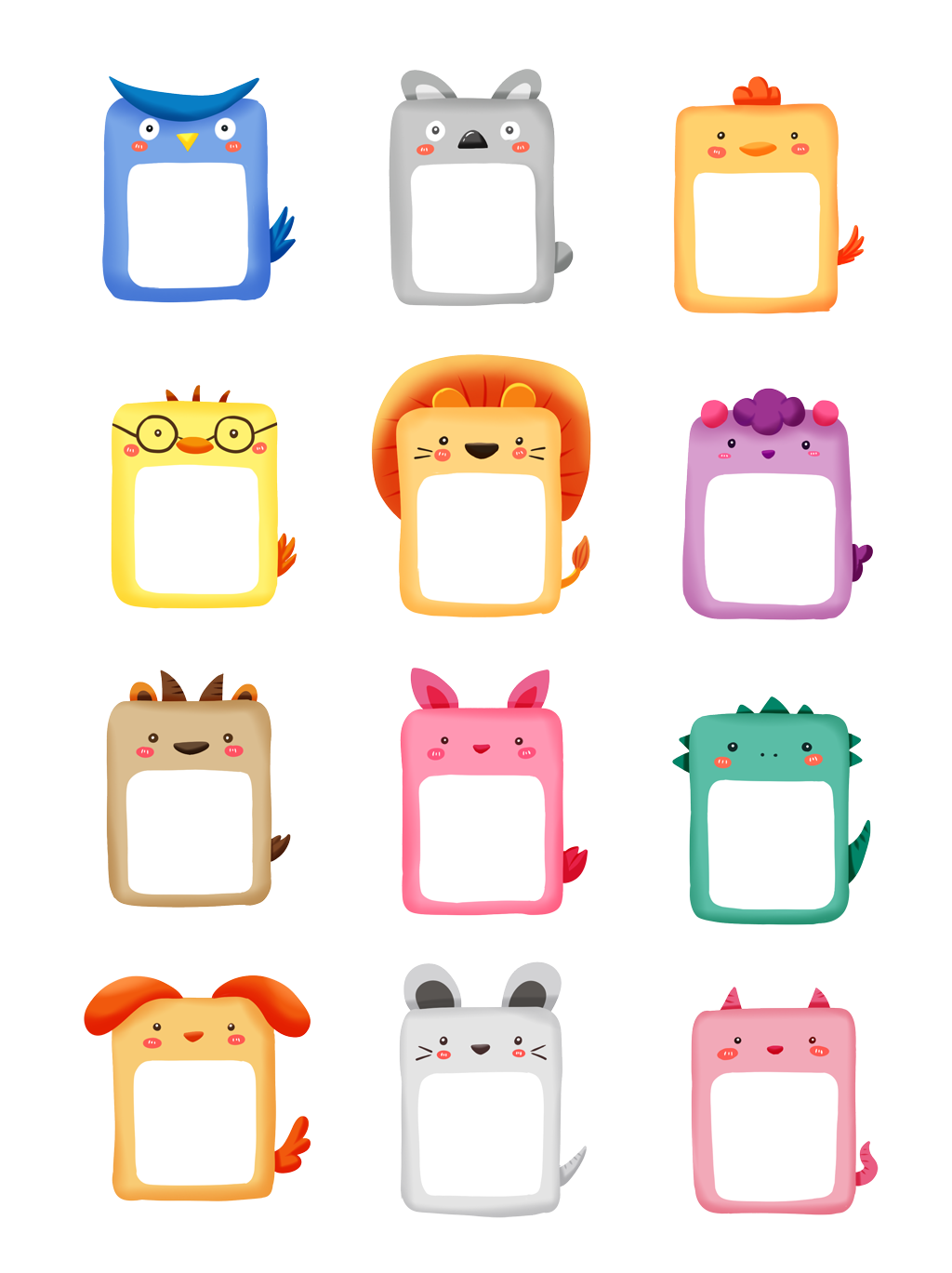 ?
?
?
?
Vận dụng 
thực tế
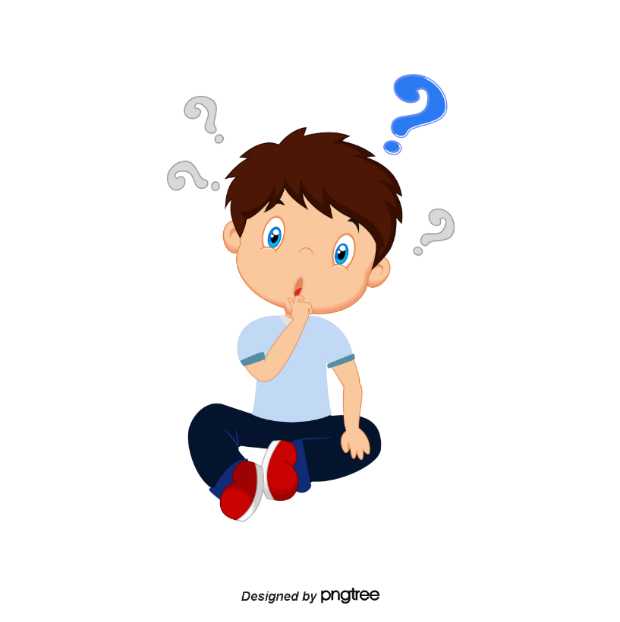 Nêu một bài toán trong thực tế liên quan đến phép cộng (có nhớ) trong phạm vi 1000
Trong ngày Quốc tế Lao Động, xã A trồng được 284 cây xanh, xã B trồng được 574 cây xanh. Hỏi hai xã trồng được tất cả bao nhiêu cây xanh?
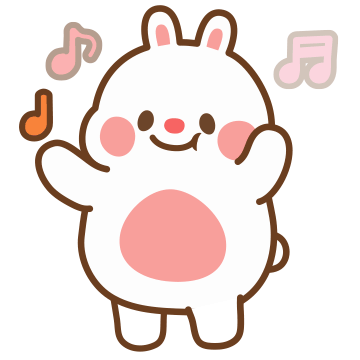 Củng cố - Dặn dò
Tạm biệt và hẹn gặp lại
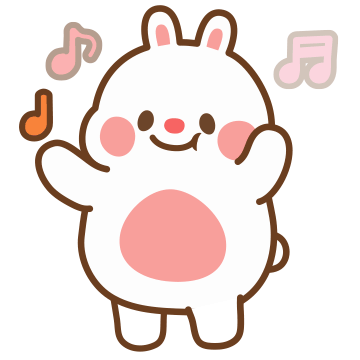